2 Corinthians 11:1-21
Avoiding Spiritual Deception
AVOIDING SPIRITUAL DECEPTION
2 Corinthians 11:1 “I wish that you would bear with me in a little foolishness; but indeed you are bearing with me. 2 For I am jealous for you with a godly jealousy; for I betrothed you to one husband, that to Christ I might present you as a pure virgin. 3 But I am afraid, lest as the serpent deceived Eve by his craftiness, your minds should be led astray from the simplicity and purity of devotion to Christ.”
AVOIDING SPIRITUAL DECEPTION
2 Corinthians 11:1 “I wish that you would bear with me in a little foolishness; but indeed you are bearing with me. 2 For I am jealous for you with a godly jealousy; for I betrothed you to one husband, that to Christ I might present you as a pure virgin. 3 But I am afraid, lest as the serpent deceived Eve by his craftiness, your minds should be led astray from the simplicity and purity of devotion to Christ.”
AVOIDING SPIRITUAL DECEPTION
2 Corinthians 11:1 “I wish that you would bear with me in a little foolishness; but indeed you are bearing with me. 2 For I am jealous for you with a godly jealousy; for I betrothed you to one husband, that to Christ I might present you as a pure virgin. 3 But I am afraid, lest as the serpent deceived Eve by his craftiness, your minds should be led astray from the simplicity and purity of devotion to Christ.”
AVOIDING SPIRITUAL DECEPTION
2 Corinthians 11:1 “I wish that you would bear with me in a little foolishness; but indeed you are bearing with me. 2 For I am jealous for you with a godly jealousy; for I betrothed you to one husband, that to Christ I might present you as a pure virgin. 3 But I am afraid, lest as the serpent deceived Eve by his craftiness, your minds should be led astray from the simplicity and purity of devotion to Christ.”
AVOIDING SPIRITUAL DECEPTION
THREE EASY WAYS TO BE SPIRITUALLY DECEIVED
2 Corinthians 11:4 “For if one comes and preaches another Jesus whom we have not preached, or you receive a different spirit which you have not received, or a different gospel which you have not accepted,you bear this beautifully.”
Assume everyone who mentions Jesus or uses spiritual language is from God.
2 Corinthians 11:4 “For if one comes and preaches another Jesus whom we have not preached, or you receive a different spirit which you have not received, or a different gospel which you have not accepted,you bear this beautifully.”
Assume everyone who mentions Jesus or uses spiritual language is from God.
2 Corinthians 11:13 “Such men are false apostles, deceitful workers, disguising themselves as apostles of Christ. 14 And no wonder, for even Satan disguises himself as an angel of light. 15 Therefore it is not surprising if his servants also disguise themselves as servants of righteousness; whose end shall be according to their deeds.”
We don’t live in a spiritually neutral environment.
Assume everyone who mentions Jesus or uses spiritual language is from God.
2 Corinthians 11:13 “Such men are false apostles, deceitful workers, disguising themselves as apostles of Christ. 14 And no wonder, for even Satan disguises himself as an angel of light. 15 Therefore it is not surprising if his servants also disguise themselves as servants of righteousness; whose end shall be according to their deeds.”
Assume everyone who mentions Jesus or uses spiritual language is from God.
2 Corinthians 11:13 “Such men are false apostles, deceitful workers, disguising themselves as apostles of Christ. 14 And no wonder, for even Satan disguises himself as an angel of light. 15 Therefore it is not surprising if his servants also disguise themselves as servants of righteousness; whose end shall be according to their deeds.”
Assume everyone who mentions Jesus or uses spiritual language is from God.
2 Corinthians 11:13 “Such men are false apostles, deceitful workers, disguising themselves as apostles of Christ. 14 And no wonder, for even Satan disguises himself as an angel of light. 15 Therefore it is not surprising if his servants also disguise themselves as servants of righteousness; whose end shall be according to their deeds.”
Expect counterfeit forms of Christianity
Matthew 24:4b …“See to it that no one misleads you. 5 For many will come in my name, saying, 'I am the Christ,' and will mislead many…
24 For false Christs and false prophets will arise and will show great signs and wonders, so as to mislead, if possible, even the elect.
25 Behold, I have told you in advance.”
Expect counterfeit forms of Christianity
2 Corinthians 11:5 “For I consider myself not in the least inferior to the most eminent apostles. 6 But even if I am unskilled in speech, yet I am not so in knowledge...”
2 Corinthians 11:5 “For I consider myself not in the least inferior to the most eminent apostles. 6 But even if I am unskilled in speech, yet I am not so in knowledge...”
2 Corinthians 10:10 “For they say, ‘His letters are weighty and strong, but his personal presence is unimpressive, and his speech contemptible.’”
When listening to someone teach, prioritize the experience over their content
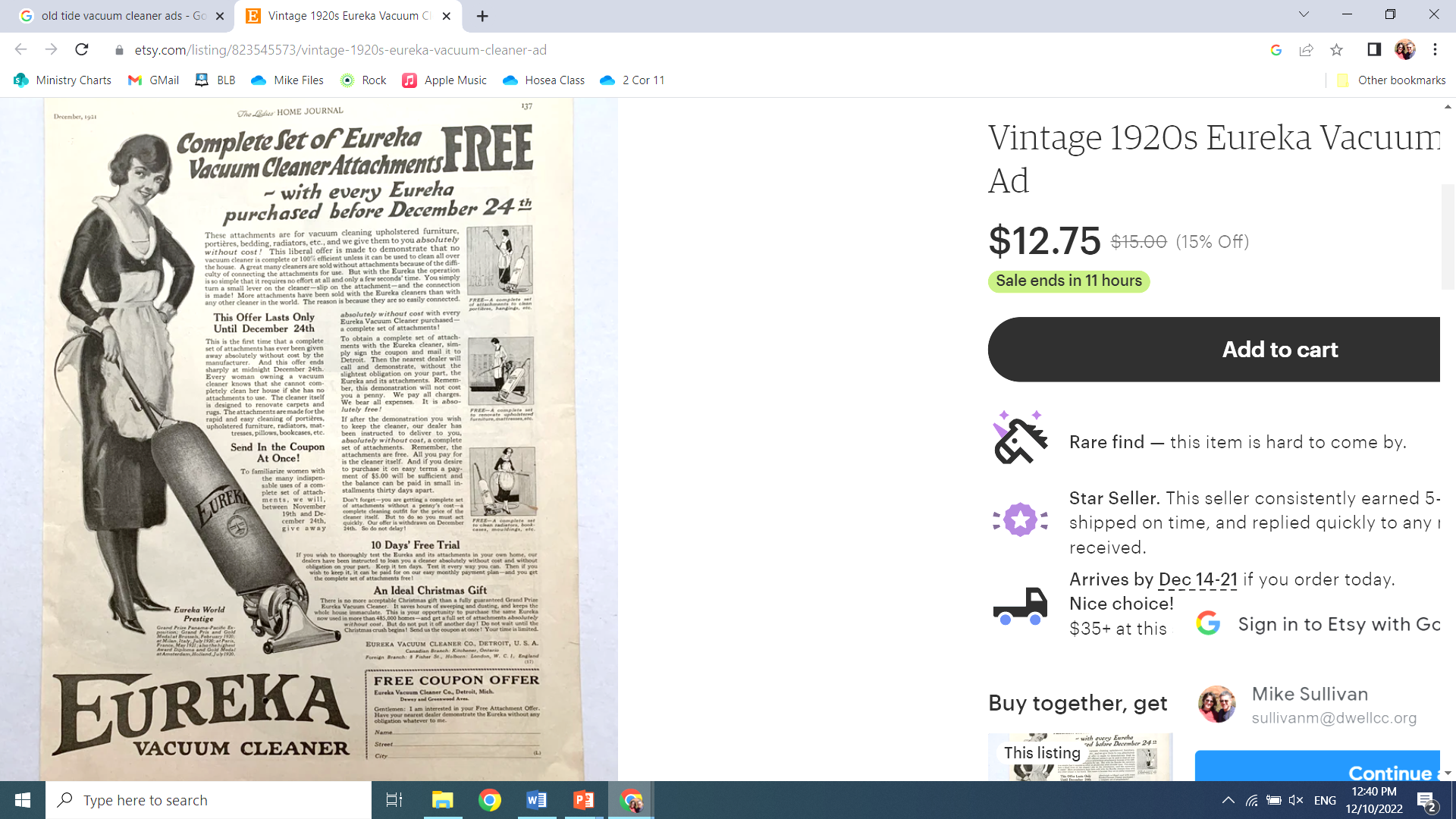 “Consumers will give their business to brands they trust, and emotions are at the heart of this trust... Marketers work hard to build and strengthen emotional ties to help consumers feel they have a vested interest in the brand’s success. 
…create emotional connections and deep, positive associations with your brand.”
Make your customer the hero
Be the “stress free” brand
Create a sense of belonging
2 Corinthians 11:5 “For I consider myself not in the least inferior to the most eminent apostles. 6 But even if I am unskilled in speech, yet I am not so in knowledge...”
2 Corinthians 10:10 “For they say, ‘His letters are weighty and strong, but his personal presence is unimpressive, and his speech contemptible.’”
When listening to someone teach, prioritize the experience over their content
2 Corinthians 11:5 “For I consider myself not in the least inferior to the most eminent apostles. 6 But even if I am unskilled in speech, yet I am not so in knowledge...”
2 Corinthians 10:10 “For they say, ‘His letters are weighty and strong, but his personal presence is unimpressive, and his speech contemptible.’”
When listening to someone teach, prioritize the experience over their content
2 Corinthians 11:5 “For I consider myself not in the least inferior to the most eminent apostles. 6 But even if I am unskilled in speech, yet I am not so in knowledge...”
2 Corinthians 10:10 “For they say, ‘His letters are weighty and strong, but his personal presence is unimpressive, and his speech contemptible.’”
Evaluate the message in light of the Bible
1 John 4:1 “Do not believe every spirit, but test the spirits to see whether they are from God; because many false prophets have gone out into the world.
2 By this you know the spirit of God:
every spirit that confesses that Jesus Christ has come in the flesh is from God; 3 and every spirit that does not confess Jesus is not from God…”
Evaluate the message in light of the Bible
1 John 4:1 “Do not believe every spirit, but test the spirits to see whether they are from God; because many false prophets have gone out into the world.
2 By this you know the spirit of God:
every spirit that confesses that Jesus Christ has come in the flesh is from God; 3 and every spirit that does not confess Jesus is not from God…”
Evaluate the message in light of the Bible
Deuteronomy 13:1 “If a prophet or a dreamer of dreams arises among you and gives you a sign or a wonder, 2 and the sign or the wonder comes true, concerning which he spoke to you, saying, ‘Let us go after other gods (whom you have not known) and let us serve them,’ 3 you shall not listen to the words of that prophet or that dreamer of dreams…”
Evaluate the message in light of the Bible
Galatians 1:8 “Even though we, or an angel from heaven, should preach to you a gospel contrary to that which we have preached to you, let him be accursed.”
Evaluate the message in light of the Bible
2 Corinthians 11:7 “Or did I commit a sin in humbling myself that you might be exalted, because I preached the gospel of God to you without charge?
2 Corinthians 11:20 You put up with it when someone enslaves you, takes everything you have, takes advantage of you… 21 I’m ashamed to say that we’ve been too weak to do that!
Accept “spiritual” justifications for greed
“The definitive formula of God’s abundance”
“The law of attraction”
2 Corinthians 11:7 “Or did I commit a sin in humbling myself that you might be exalted, because I preached the gospel of God to you without charge?
2 Corinthians 11:20 You put up with it when someone enslaves you, takes everything you have, takes advantage of you… 21 I’m ashamed to say that we’ve been too weak to do that!
Accept “spiritual” justifications for greed
2 Corinthians 11:8 “I robbed other churches, taking wages from them to serve you; 9 and when I was present with you and was in need, I was not a burden to anyone...
11 Why? Because I don’t love you? God knows that I do.
Look for evidenceof financial integrity
2 Corinthians 11:12 And what I am doing I will continue to do, in order to undermine the claim of those who would like to claim that in their boasted mission they work on the same terms as we do.
Look for evidenceof financial integrity
It’s OK to take a salary for Christian work…
1 Timothy 5:18 “The laborer is worthy of his wages.”
…but salaries should be modest.
1 Timothy 3:1 “An overseer, then, must be above reproach… 3 …free from the love of money…”
Look for evidenceof financial integrity
3 EASY WAYS TO BE SPIRITUALLY DECEIVED
Assume that everyone who mentions Jesus or uses spiritual language is from God.
When listening to someone teach, prioritize experience over content.
When you see a greedy teacher getting rich, accept their spiritual justifications for it.
3 EASY WAYS TO BE SPIRITUALLY DECEIVED
Are you willing to carefully examine spiritual truth claims?
Romans 16:17-18
1 Corinthians 15:12
2 Corinthians 2:17
2 Corinthians 11:13-15 
Galatians 1:6-9
Galatians 5:10-12
3 EASY WAYS TO BE SPIRITUALLY DECEIVED
Are you willing to carefully examine spiritual truth claims?
Philippians 3:2
Colossians 2:16-23
2 Thessalonians 2:1-2
1 Timothy 1:3-7
1 Timothy 4:1-5
1 Timothy 6:3-5
3 EASY WAYS TO BE SPIRITUALLY DECEIVED
Are you willing to carefully examine spiritual truth claims?
2 Timothy 3:1-8
Titus 1:10-16
Titus 3:9-11
Hebrew 13:9
2 Peter 2:1-22
1 John 2:18-26
3 EASY WAYS TO BE SPIRITUALLY DECEIVED
Are you willing to carefully examine spiritual truth claims?
1 John 4:1-6
2 John 1:7-9 
3 John 1:9-10
Jude 1:4-16 
Revelation 2:2
Revelation 2:14-15
3 EASY WAYS TO BE SPIRITUALLY DECEIVED
Are you willing to carefully examine spiritual truth claims?
Revelation 2:20
Revelation 13:14
3 EASY WAYS TO BE SPIRITUALLY DECEIVED
Are you willing to carefully examine spiritual truth claims?
Revelation 2:2 “I know . . . that you put to the test those who call themselves apostles, and they are not, and you found them to be false…”
3 EASY WAYS TO BE SPIRITUALLY DECEIVED
Are you willing to carefully examine spiritual truth claims?
CHRISTIAN GROWTH
a 10-week class with John Cleary
Wednesday nights, 7 - 9:30 PM
January 4 - March 22
member.dwellcc.org/classes
3 EASY WAYS TO BE SPIRITUALLY DECEIVED
Are you dialing in to what is actually being said?
3 EASY WAYS TO BE SPIRITUALLY DECEIVED
Is the main message simple enough to understand? 

“the simplicity and purity of devotion to Christ”
3 EASY WAYS TO BE SPIRITUALLY DECEIVED
Is the main message simple enough to understand? 

Galatians 2:16 Yet we know that a person is made right with God by faith in Jesus Christ, not by obeying the law. And we have believed in Christ Jesus, so that we might be made right with God because of our faith in Christ, not because we have obeyed the law. For no one will ever be made right with God by obeying the law.”